Numberblocks
Support Materials
Series 1 Episode 4
Three
Practitioner Notes
Episode Description
Numberblocks One and Two are bored. Two shows off a trick where he changes shape from tall to wide and tells One it's her turn. She tries changing the orientation of her shape and finds she can’t, but accidentally lands on top of Two to make Numberblock Three. She finds a magic mirror, and her copy splits back into One and Two, who meet her. Three is a born entertainer, and she sings a song (One, two, three, everybody look at me!) about how the best things come in threes - in games (Tic-tac-toe), stories (Musketeers, Blind Mice, Little Pigs, Goldilocks and the Three Bears), and in magic tricks. At one point, Two gently hip-bumps her and she changes block shape and briefly turns back into plain blocks - Two thinks he has 'broken' her but it turns out she is fine. She jumps up, carries on singing, juggles three balls and counts lots of threes of things.
Maths in the Episode
‘Threeness’ of 3
This episode illustrates the part-part-whole structure of 3: combining 2 with 1 to make 3. At the beginning of the episode Two lies horizontally to illustrate that he is still Two even though he is in a different orientation. This idea is built on later when Three changes arrangement from a three-block tower to an L-shaped block. Three is also presented next to Two in a line from left to right. This places Three as one more than Two and Two as one more  than One. The ‘staircase’ representation of One, Two and Three is a powerful image that helps children to see that the difference between adjacent counting numbers is 1.
Counting to 3
Counting involves knowing the order of the number names and assigning one number tag to one object or event. This episode uses the counting sequence “one, two, three” to 3 objects and characters from well-known children’s stories.
Using Mathematical Language
During this episode children will experience 3 in relationship to 2 and 1. Encourage the children to use a stem sentence to capture this relationship, e.g.:
“One [object] and two [same objects] together make three [objects]”.
“Two [objects] and one [same object] together make three [objects]”.
Year 1 pupils may be ready to move to describing the relationship in a different way, e.g.:
“Three [objects] is one more [object] than two [objects]”.
“Two [objects] is one less [object] than three [objects]”.
Talk and Discuss Together
Talk and Discuss Together
Watch the episode of Numberblocks. First ask the children what they noticed and allow them to talk to you and each other. The following slides are designed to stimulate children and adults to talk about the episode and draw out some key aspects of the mathematics.
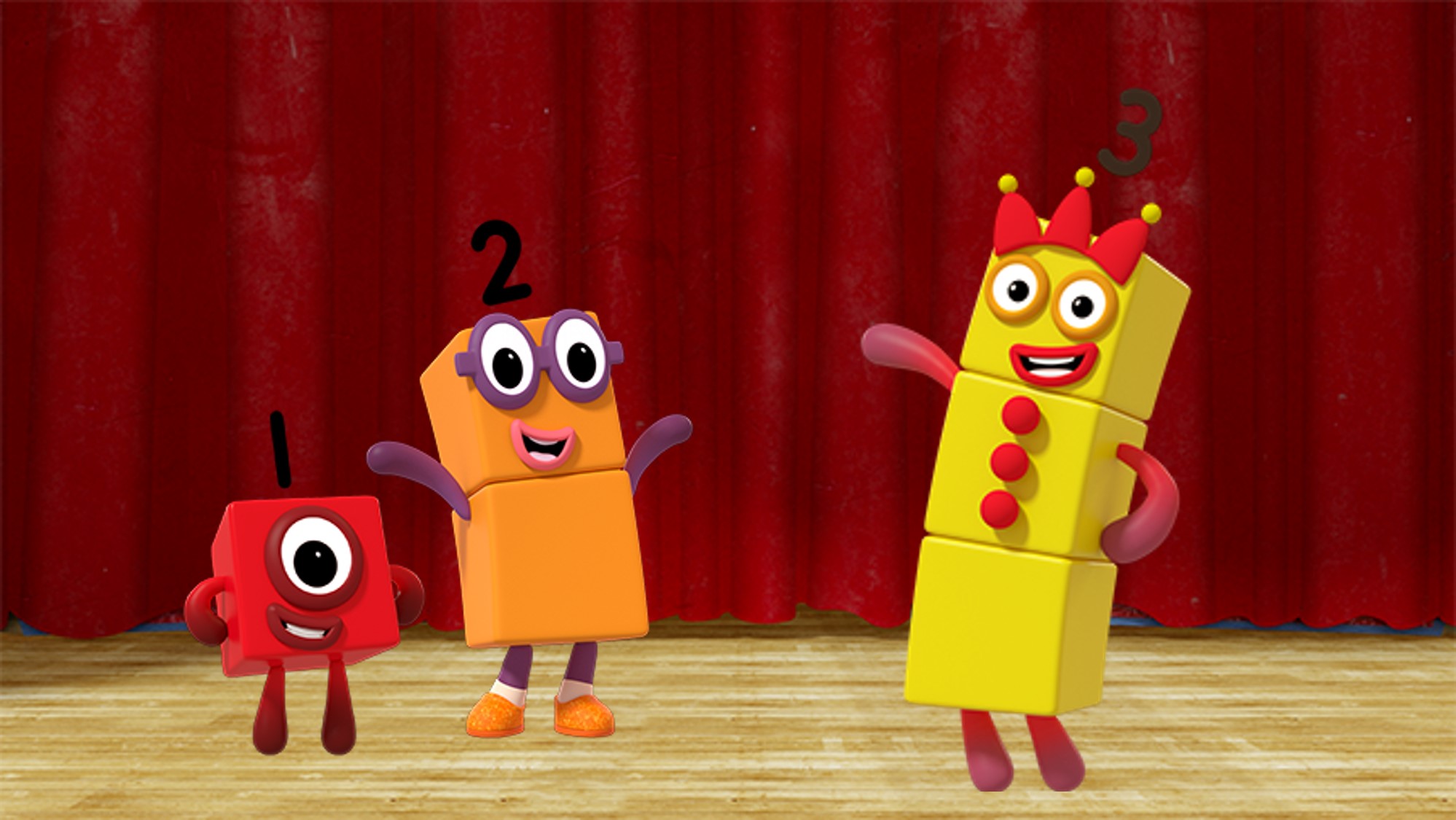 Images © 2017 Alphablocks Ltd. All Rights Reserved.
[Speaker Notes: Discuss what the children noticed about the programme. What did they like about it? Did anyone recognise any of the stories that Three mentioned? What do these stories have in common? (They have three of something).]
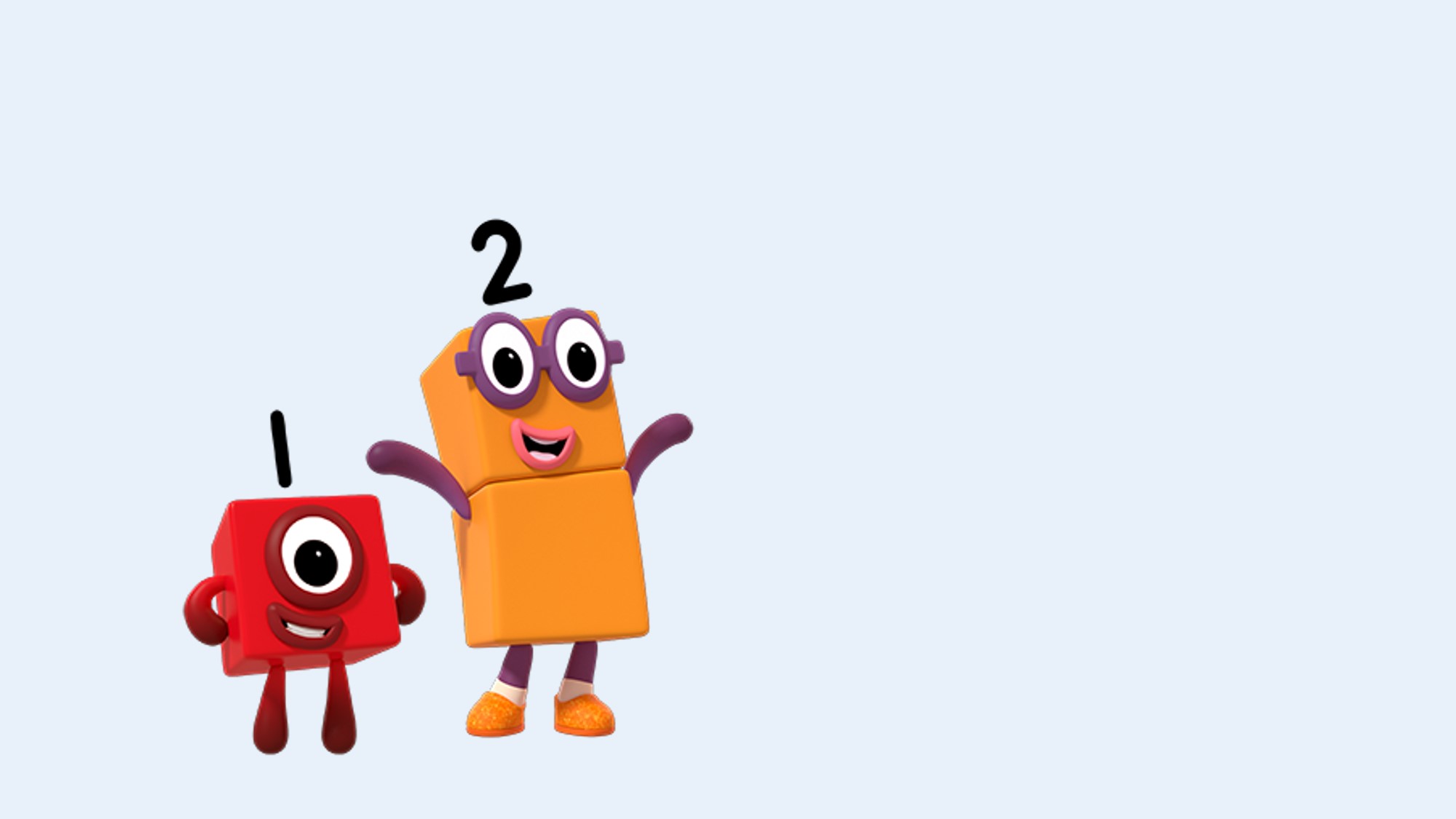 Images © 2017 Alphablocks Ltd. All Rights Reserved.
[Speaker Notes: Make Three:
Fill a feely bag or box full of ones and twos (using connecting cubes). Ask the children to put their hands in and see if they can take out 1 one and 1 two without looking.
Ask them how to combine one and two to make three.

When the children have made a stick of one and two, ask them to describe what they have made and how can we tell if this is three?
Compare one and two combined, with three. Are they the same height?

Use the stem sentence “One and two together make three”.]
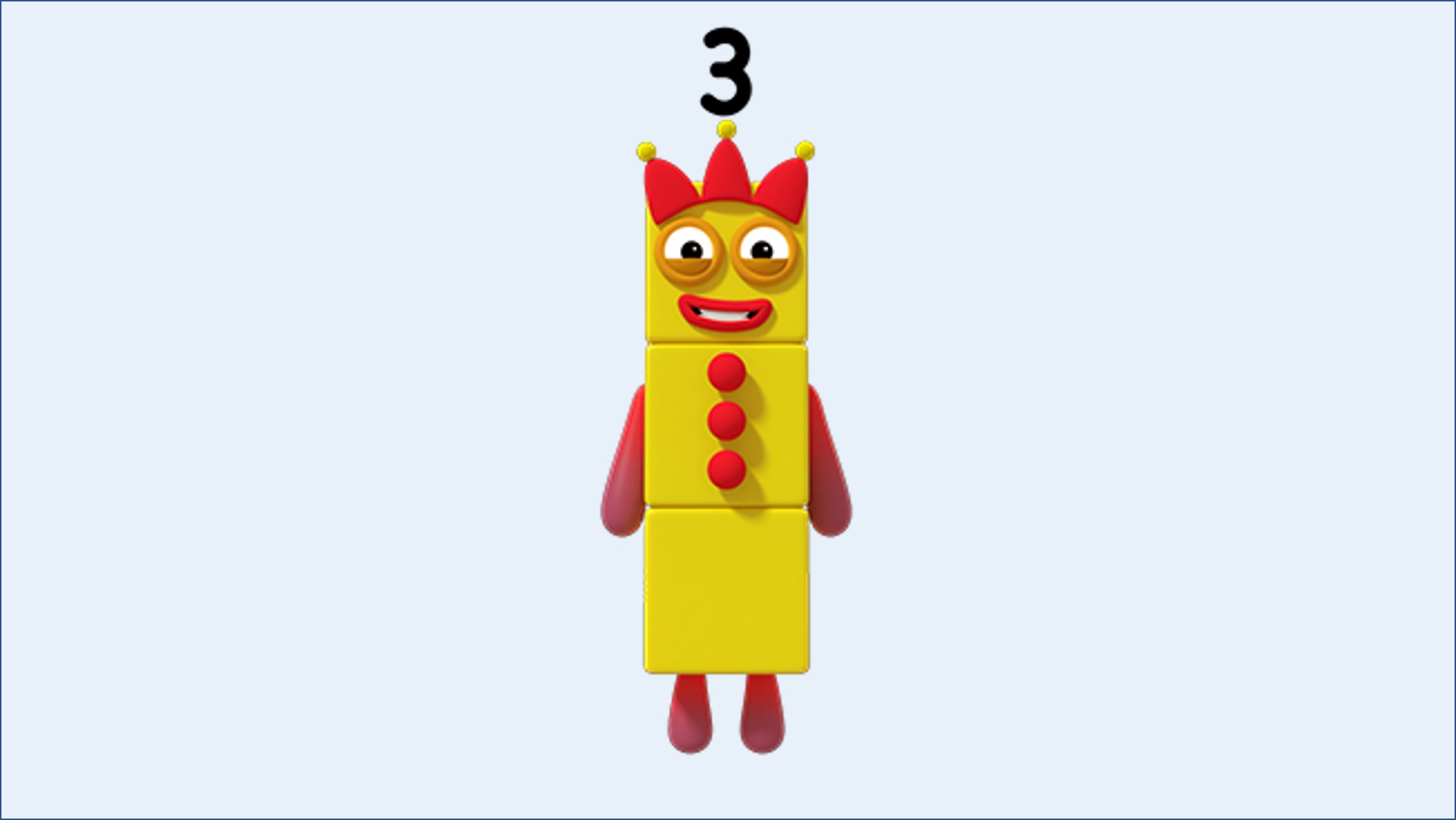 Images © 2017 Alphablocks Ltd. All Rights Reserved.
[Speaker Notes: What do you notice about Three? Encourage the children to notice the number of yellow blocks, arms, legs and other features (some features there are three of, some there are not). 
Provide an outline for Three (see slide 11) and ask the children to work together to make a copy of Three by colouring, drawing, or using stickers.]
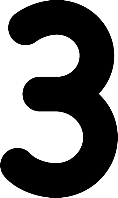 [Speaker Notes: This slide is animated to demonstrate a game of noughts and crosses. Tell the children that the aim of the game is to take it in turns to place a counter to get three in a row. The children observe the game and tell you when the noughts or crosses have 3 in a row.
Print out the slide and leave it in the classroom with some counters for children to play.]
Enabling Environments
Enabling Environments
Playing and Exploring
Enable the children to put on a play or puppet show of Goldilocks and the Three Bears using the ‘home corner’ as the Three Bears' house, with 3 of everything inside it. Collect the resources they need.
Active Learning
Notice when children choose to count 3 objects and find purpose for this skill and whether children re-count if they are not confident.
Creating and Thinking Critically
Suggest children explore how to order objects when there are 3 of something. Sing the song, When Goldilocks went to the House of the Bears which describes the relative sizes of each of the three things. Provide a box full of sets of three objects that could be ordered using the children’s own ideas.
Learning Together in Y1
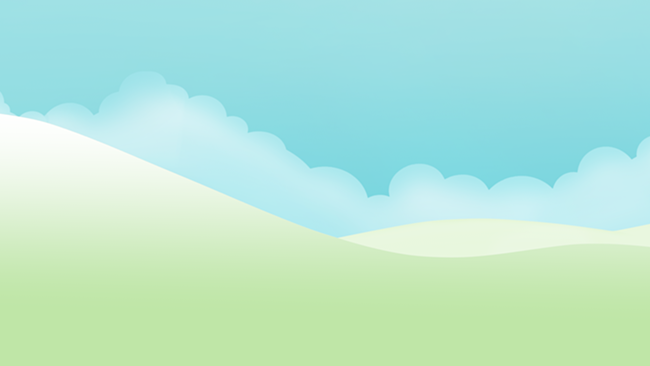 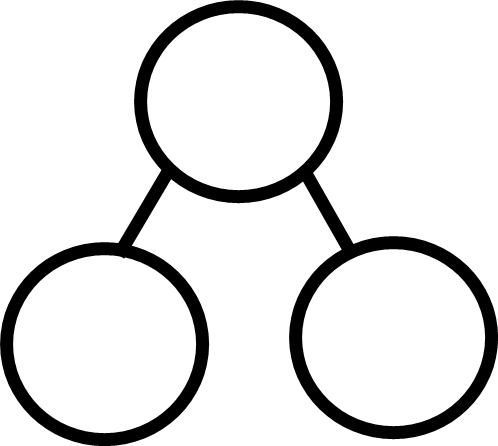 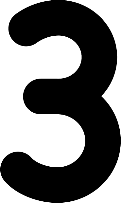 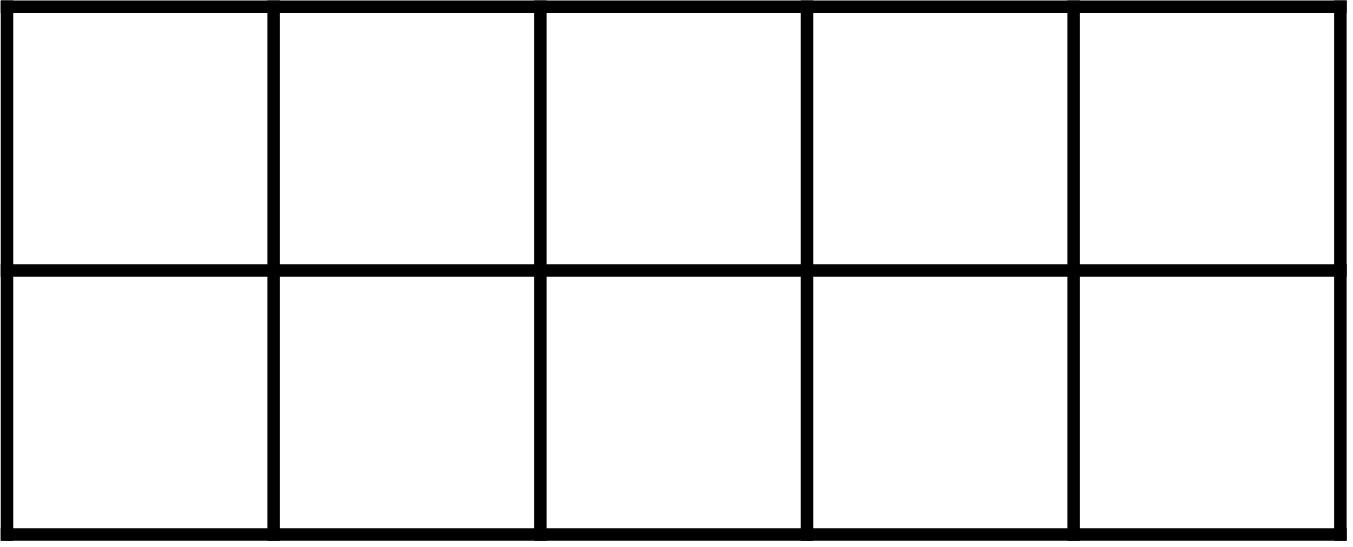 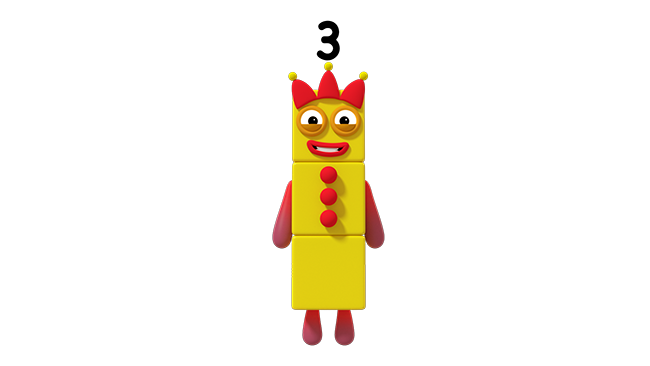 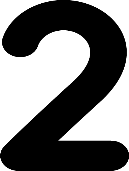 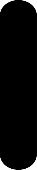 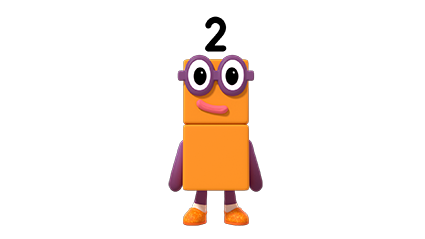 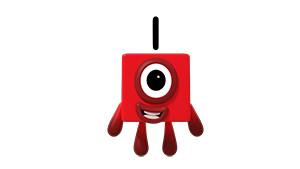 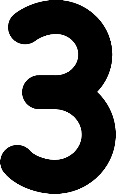 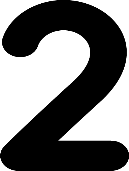 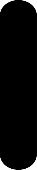 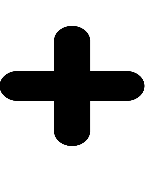 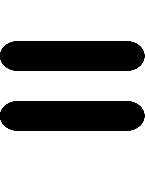 Images © 2017 Alphablocks Ltd. All Rights Reserved.
[Speaker Notes: This slide is animated:
Click 1: One jumps on to Two’s shoulders. 
Click 2: Three appears.
Discuss what is going on here. Where did Three come from?
Ask the children to use a red cube and 2 orange cubes (already fixed together) to build the story of how Three appeared.
Describe the process using the stem sentence “One and two together make three”.
Click 3: Part-part-whole model appears.
Click 4: 1 and 2 appear in the part-part-whole model.
"One is a part of Three. Two is a part of Three."
"What is the whole that is missing?" Discuss.
Click 5: 3 appears in the part-part-whole model.
Click 6: Tens frame appears.
Click 7: 1 counter appears on the tens frame.
Click 8: 2 counters appear on the tens frame.
What do you notice? How does the tens frame tell the story about how Three was made?
What is the same about the part-part-whole model and the tens frame?
What is different about the part-part-whole model and the tens frame?
Click 9: Equation appears.
Can we read this number sentence? Can we read this equation?
What does the 1 mean? What does the 2 mean? What does the 3 mean?]
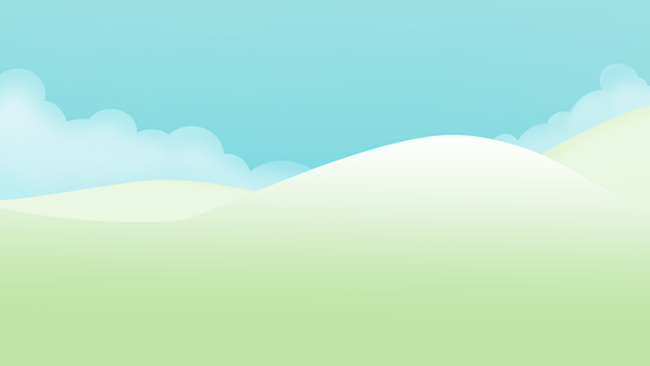 How many ways can we make Three?
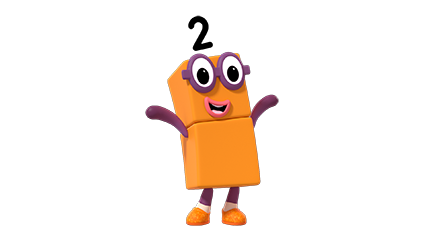 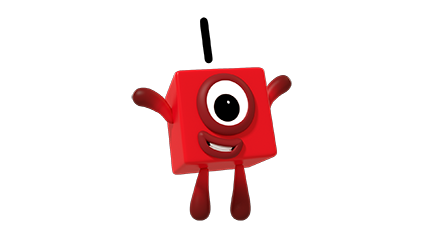 Images © 2017 Alphablocks Ltd. All Rights Reserved.
[Speaker Notes: We saw One jump on Two’s shoulders to make Three. Earlier in the episode we saw Two lie down because Two can stand up and lie down.
Can One join to Two in any other way? Ask the children to come up with another example using their Ones and Twos. Choose an example with One joined onto the bottom right of Two.
Click 1: A picture of that model will appear on the slide.
Ask the children to find and record on their own grids, other ways to make Three with One and Two.
Note that there are really only two ways to join: on the top/bottom or on the side. The children can show this by using physical cubes and re-orientating them to match the shapes they have recorded on their grid.]
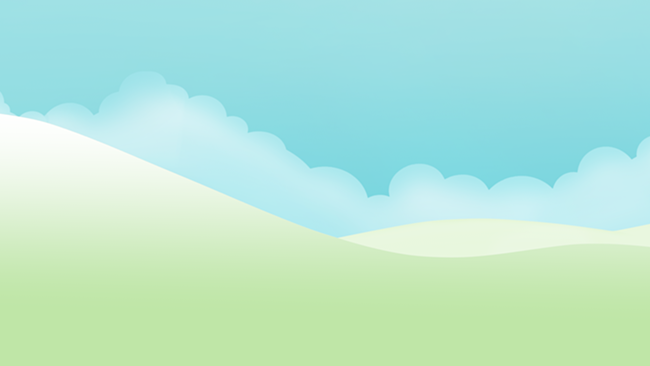 I am 1 less than Two.
I am 1 more than One.
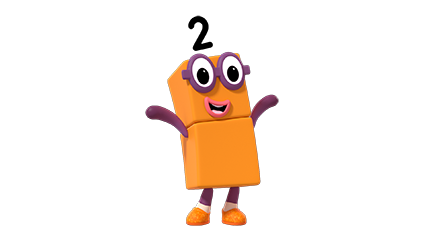 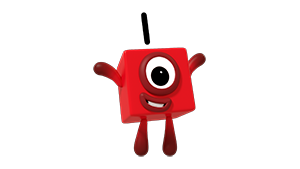 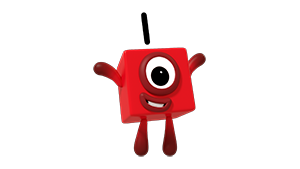 Images © 2017 Alphablocks Ltd. All Rights Reserved.
[Speaker Notes: The slide is animated:
Click 1: One will jump on the shoulders of another One to show that they are the same height as Two. One jumps back down again.
Click 2: Two says that he is 1 more than One.
Click 3: One says he is 1 less than Two.
Ask the children to discuss whether they are right and to explain and demonstrate why or why not.]
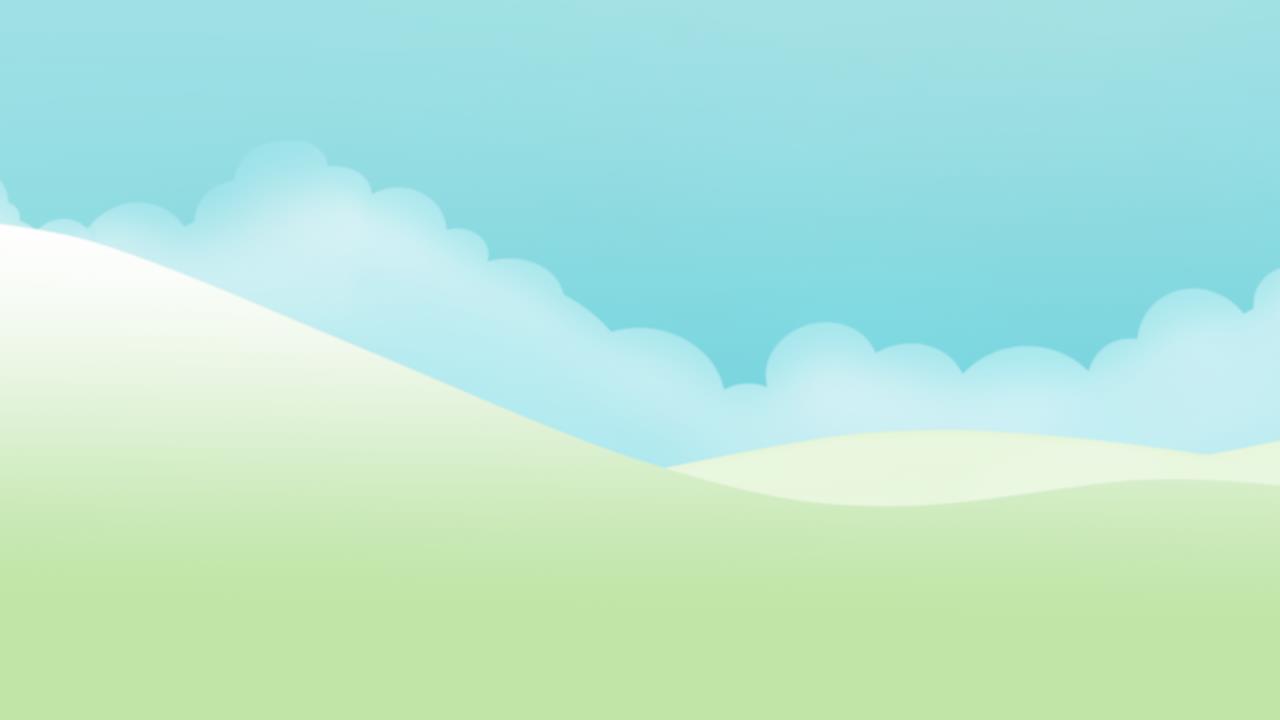 I am 1 _______than ______.
Three is 1 more than Two.
I am __ more than _____.
I am 1 more than Two.
Two is 1 more than me.
____ is 1 more than me.
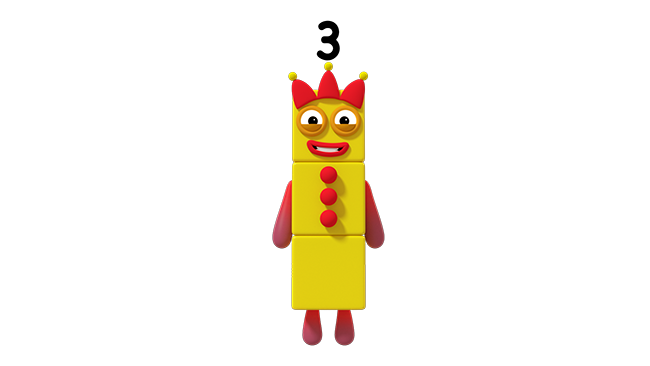 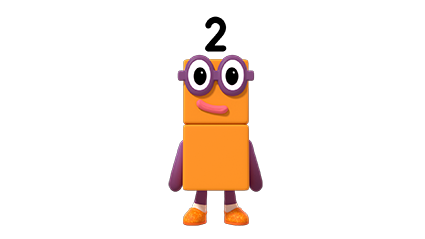 Two is 1 less than Three.
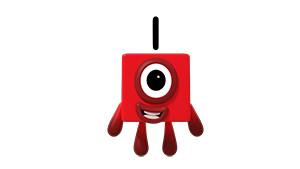 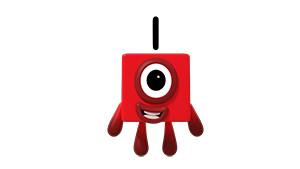 Images © 2017 Alphablocks Ltd. All Rights Reserved.
[Speaker Notes: The previous slide reminds children about how Two was made.
Three is made in a similar way by One jumping on the shoulders of Two.
This slide is about helping children to make those connections by comparing how Two and Three were built.

This slide is animated:
Click 1: One jumps on Two’s shoulders.
Click 2: Three appears.

What’s the same about how Two and Three were built?
What’s different about how Two and Three were built?

Click 3: Three says “I am _ more than_”

"Which words are missing in these gaps?"
In pairs encourage children to use their own One, Two and Three from connecting cubes made at school to work out the missing words.

Click 4: One jumps down from Two’s shoulders to show the relationship between the numbers using the staircase model.
Click 5: The completed sentence appears. Children can check their answers.

In pairs encourage children to use their own One, Two and Three from connecting cubes made at school to work out the missing words.

Click 6: One says “___ is 1 more than me”.
Click 7: The completed sentence appears.

Click 8: Two says “I am 1 ______ than ______."
Here there are two possibilities:
I am 1 more than Two.
I am 1 less than Three.

Clicks 9 and 10 reveal the two stem sentences.]